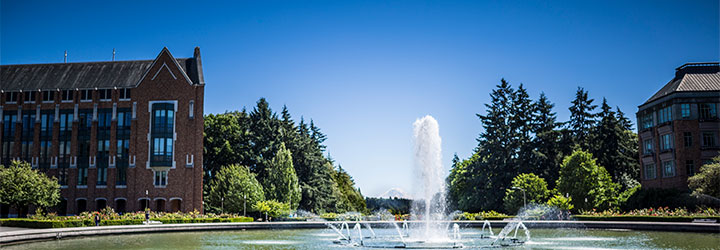 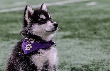 P and NP
CSE 332 25Sp
Lecture 26,27
Announcements
Last call for conflict exam requests (will process them tomorrow)
Kruskal’s Algorithm: Running Time
KruskalMST(Graph G) 
   initialize each vertex to be a connected component
	sort the edges by weight
	foreach(edge (u, v) in sorted order){
		if(u and v are in different components){
			add (u,v) to the MST
			Update u and v to be in the same component
		}
	}
Kruskal’s Algorithm: Running Time
How do we find connected components? Well BFS is our existing tool to do that, but…
Running a new BFS in the partial MST, at every step seems inefficient. The answer changes little by little, so we’ll recompute work frequently.
Do we have an ADT that will work here?
Union-Find Crash Course
Union-Find ADT
aka Disjoint Sets
Represents…well…disjoint sets.
state
Set of Sets
Disjoint: No element appears in multiple sets
No required order
Each set has representative
behavior
makeSet(x) – creates a new set where the only member (and the representative) is x.
findSet(x) – looks up the set containing element x, returns name of that set
union(x, y) – combines sets containing x and y. Picks new name for combined set.
Union-Find Running Time
What’s important for us? 
Amortized running times! We care about the total time across the entire set of unions and finds, not the running time of just one.





Uses “forest of up-trees” implementation.
[Speaker Notes: The first step in union (as described here) is actually calling find twice. If you define union to only work when given the name/representative of the set (rather than any element) you don’t need to do the find() operation.You’d have O(1) for union (amortized/unamortized) operations, but then you’re calling more finds so Kruskal’s isn’t any better.]
Using Union-Find
Have each disjoint set represent a connected component 
A connected component is a “piece” of a (disconnected) undirected graph
i.e. a vertex, and everything you can reach from that vertex.

When you add an edge, you union those connected components.
Try it Out
KruskalMST(Graph G) 
  initialize each vertex to be a connected component
	sort the edges by weight
	foreach(edge (u, v) in sorted order){
		if(find(u) != find(v)){
			add (u,v) to the MST
			union(find(u),find(v)) 		}
	}
50
G
6
B
2
3
E
4
5
C
A
9
2
7
7
F
D
8
Running Time?
KruskalMST(Graph G) 
  initialize each vertex to be a connected component
	sort the edges by weight
	foreach(edge (u, v) in sorted order){
		if(find(u) != find(v)){
			add (u,v) to the MST
			union(find(u),find(v)) 		}
	}
50
G
6
B
2
3
E
4
5
C
A
9
2
7
7
F
D
8
Try it Out
50
G
6
B
2
3
E
4
5
C
A
9
2
7
7
F
D
8
Try it Out
50
G
6
B
2
3
E
4
5
C
A
9
2
7
7
F
D
8
Some Extra Comments
Prim was the employee at Bell Labs in the 1950’s
The mathematician in the 1920’s was Boruvka
He had a different also greedy algorithm for MSTs.
Boruvka’s algorithm is trickier to implement, but is useful in some cases.
In particular it’s the basis for fast parallel MST algorithms.

If all the edge weights are distinct, then the MST is unique.
If some edge weights are equal, there may be multiple spanning trees. Prim’s/Kruskal’s are only guaranteed to find you one of them.
Aside: A Graph of Trees
A tree is an undirected, connected, and acyclic graph.
How would we describe the graph Kruskal’s builds. 
It’s not a tree until the end.

It’s a forest!
A forest is any undirected and acyclic graph
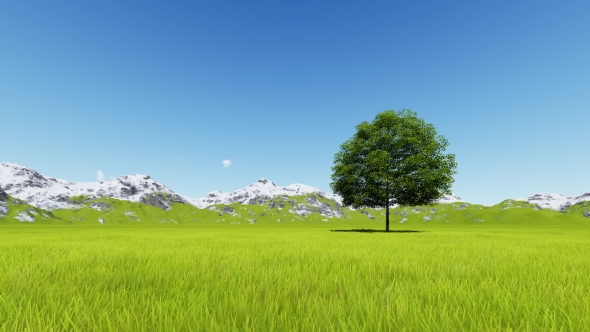 EVERY TREE IS A FOREST.
P vs. NP
Taking a Big Step Back
Taking a Big Step Back
Let’s take a big step back, and try to break problems into two types:
Those for which a computer might be able to help.
And those which would take so long to solve even on a computer we wouldn’t expect to solve them.

This is not the same as asking for undecideable problems (like the Halting Problem you saw in 311). 
There are problems we could solve in finite time…but we’ll all be long dead before our computer tells us the answer.
Running Times
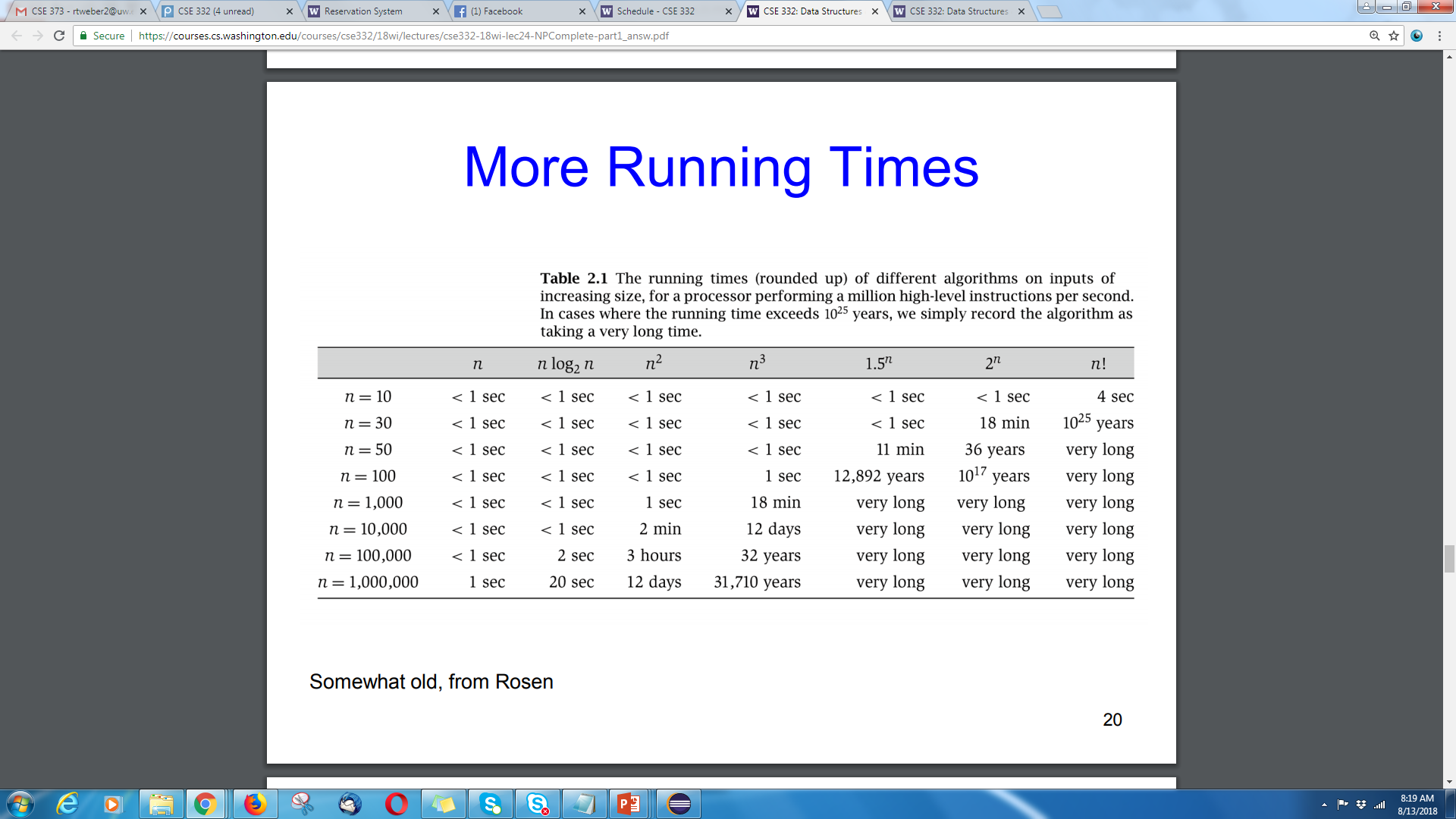 Efficient
Definition Dump
Some definitions
A problem is a set of inputs and the correct outputs.
“Find a Minimum Spanning Tree” is a problem. 
Input is a graph, output is the MST.

“Tell whether a list is sorted” is a problem.
Input is an array, output is “yes” or “no”

“Sort this array” is a problem.
Input is an array, output is the same numbers, now in sorted order.
Some definitions
An instance is a single input to a problem.
A single, particular graph is an instance of the MST problem

A single, particular graph with vertices s and t is an instance of the Shortest Path problem.

A single, particular array is an instance of the “is the array sorted?” problem.
Not Sorted
Decision Problems
Formally, question is whether algorithm exists, not whether it’s known to humanity.
P
P (stands for “Polynomial”)
The decision version of all problems we’ve solved in this class are in P.

P is an example of a “complexity class”
A set of problems that can be solved under some limitations (e.g. with some amount of memory or in some amount of time).

Remember the decision part! It’s important
Be careful looking through old finals, prior quarters didn’t include the decision requirement in the definition!
I’ll know it when I see it.
Another class of problems we want to talk about.
“I’ll know it when I see it” Problems.

Decision Problems such that:
If the answer is YES, you can prove the answer is yes by 
Being given a “proof” or a “certificate”
Verifying that certificate in polynomial time. 
What certificate would be convenient for short paths? 
The path itself. Easy to check the path is really in the graph and really short.
I’ll know it when I see it.
More formally,



Intuitively: you can show me why the answer is yes, and I can verify it.
3-COLOR is an NP problem

“Is there a Spanning Tree of cost at most 25?” is an NP problem
The set of all decision problems such that if the answer is YES, there is a proof of that which can be verified in polynomial time.
NP (stands for “nondeterministic polynomial”)
I’ll know it when I see it.
More formally,



Intuitively: you can show me why the answer is yes, and I can verify it.
3-COLOR is an NP problem
Give me the coloring (u is red, v is blue,…) and check each edge.
“Is there a spanning tree of cost at most 25?” is an NP problem
Give me the tree, I’ll see if it’s a spanning tree (run BFS, every vertex visited, no cycles, etc.); and see if the weight is small enough.
The set of all decision problems such that if the answer is YES, there is a proof of that which can be verified in polynomial time.
NP (stands for “nondeterministic polynomial”)
I’ll know it when I see it.
More formally,



It’s a common misconception that NP stands for “not polynomial”Please never ever ever ever say that.
Please.
Every time you do a theoretical computer scientist sheds a single tear. 
(That theoretical computer scientist is me)
The set of all decision problems such that if the answer is YES, there is a proof of that which can be verified in polynomial time.
NP (stands for “nondeterministic polynomial”)
NP
We can verify YES instances of NP problems efficiently, but can we decide whether the answer is YES or NO efficiently?
That is, can we do it without the hint? 
I.e. can you bootstrap the ability to check a certificate into the ability to find a certificate efficiently?

We don’t know.
This is the P vs. NP problem.
P vs. NP
P (stands for “Polynomial”)
The set of all decision problems such that if the answer is YES, there is a proof of that which can be verified in polynomial time.
NP (stands for “nondeterministic polynomial”)
P vs. NP
Some problems in NP we know how to solve in polynomial time (solve from scratch, not just verify)
“Is there a spanning tree of cost at most 25?” can be solved with Prim’s.
It’s in P.
Other problems we don’t know how to solve in polynomial time.
We don’t know whether 3-COLOR is in P (most people don’t think it is).
But maybe it is, and we just don’t know the algorithm.
P vs. NP asks this question in general: does knowing you can verify a solution guarantee that you can find a solution?
EXP
There is an algorithm to solve 3-COLOR, it’s just slow
Think of a correct (just inefficient) algorithm to solve 3-COLOR

Generate all 3^n possible colorings, if one of them works, great! Return true. 
If none of them work, return false.

This algorithm takes exponential time
EXP
EXP (stands for “Exponential”)
Reductions
Make sure you have the direction right, it’s counter-intuitive!
Let’s say we want to prove that some problem in NP needs exponential time (i.e. that P is not equal to NP). 
Ideally we’d start with a really hard problem in NP. 
What does it mean for one problem to be harder than another?





I could solve problem A efficiently, if you give me a library that solves problem B efficiently
We say A reduces to B in polynomial time, if there is an algorithm that, using a (hypothetical) polynomial-time algorithm for B, solves problem A in polynomial-time.
Polynomial Time Reducible
Reductions
We say A reduces to B in polynomial time, if there is an algorithm that, using a (hypothetical) polynomial-time algorithm for B, solves problem A in polynomial-time.
Polynomial Time Reducible
The Direction Matters!
We reduced shortest paths on (integer-weighted) graphs to shortest paths on unweighted graphs
Transform Input
u
2
1
u
2
s
t
s
t
v
v
1
2
Unweighted Shortest Paths
Transform Output
2
1
u
u
2
2
s
t
2
s
t
v
1
2
v
NP-complete
Let’s say we want to prove that some problem in NP needs exponential time (i.e. that P is not equal to NP). 
Ideally we’d start with a really hard problem in NP. 
What is the hardest problem in NP?
A problem B is NP-complete if B is in NP and for all problems A in NP, A reduces to B in polynomial time.
NP-complete
NP-complete
Reductions Redux
Reductions Redux
To show problem B is NP-hard
Reduce from A, a known NP-hard problem, to B.
From the known-hard problem to your new problem—must be that direction!

How do you remember the direction?Robbie recommends you memorize “reduce from known problem to new problem” by repeating it to yourself 50 times.
Alternatively reconstruct that proof by contradiction from the last slide to see which direction is needed.
Examples
There are literally thousands of NP-complete problems.
And some of them look weirdly similar to problems we do know efficient algorithms for.
NP-Complete
In P
Short Path
Long Path
Examples
NP-Complete
In P
Light Spanning Tree
Traveling Salesperson
The electric company just needs a greedy algorithm to lay its wires.
Amazon doesn’t know a way to optimally route its delivery trucks.
Examples
NP-Complete
In P
Given a graph, decide if you can color the vertices red, blue, and green so every edge has different colored endpoints.
3-Coloring
Given a graph, decide if you can color the vertices red and blue so every edge has different colored endpoints
2-Coloring
2-Coloring can be done with a modification of BFS (or DFS). Color the start vertex red, its neighbors must be blue, their neighbors red, etc.
No one knows how to tell if a graph is 3-colorable efficiently.
NP-hard
One more class:
Problem B is NP-hard iffor all problems A in NP, A reduces to B in polynomial time.
NP-hard
NP-hard
Problem B is NP-complete iffor all problems A in NP, A reduces to B in polynomial time.
NP-hard
Other Examples:
The halting problem is NP-hard (but not NP-complete).
So is n x n chess.
Given an n x n chessboard, can white force a win with perfect play?
n x n Chess
What The World Looks Like (We Think)
NP-hard
Halting Problem
nxn chess
NP-Complete
3-COLOR, TSP
Long Path
NP
PP
Short Paths, Light Spanning Tree, 2-COLOR
What The World Looks Like (If P=NP)
Still hard:
nxn chess
PP
Short Paths, Light Spanning Tree, 2-SAT
TSP, 3-SAT, Long Paths
Still impossible:
Halting Problem
Why P vs. NP matters
P (stands for “Polynomial”)
The set of all decision problems such that if the answer is YES, there is a proof of that which can be verified in polynomial time.
NP (stands for “nondeterministic polynomial”)
Problem B is NP-complete if B is in NP and for all problems A in NP, A reduces to B in polynomial time.
NP-complete
Problem B is NP-hard iffor all problems A in NP, A reduces to B in polynomial time.
NP-hard
Why is it called NP?
You’ve seen nondeterministic computation before.
Back in 311.

NFAs would “magically” decide among a set of valid transitions.
Always choosing one that would lead to an accept state (if such a transition exists).
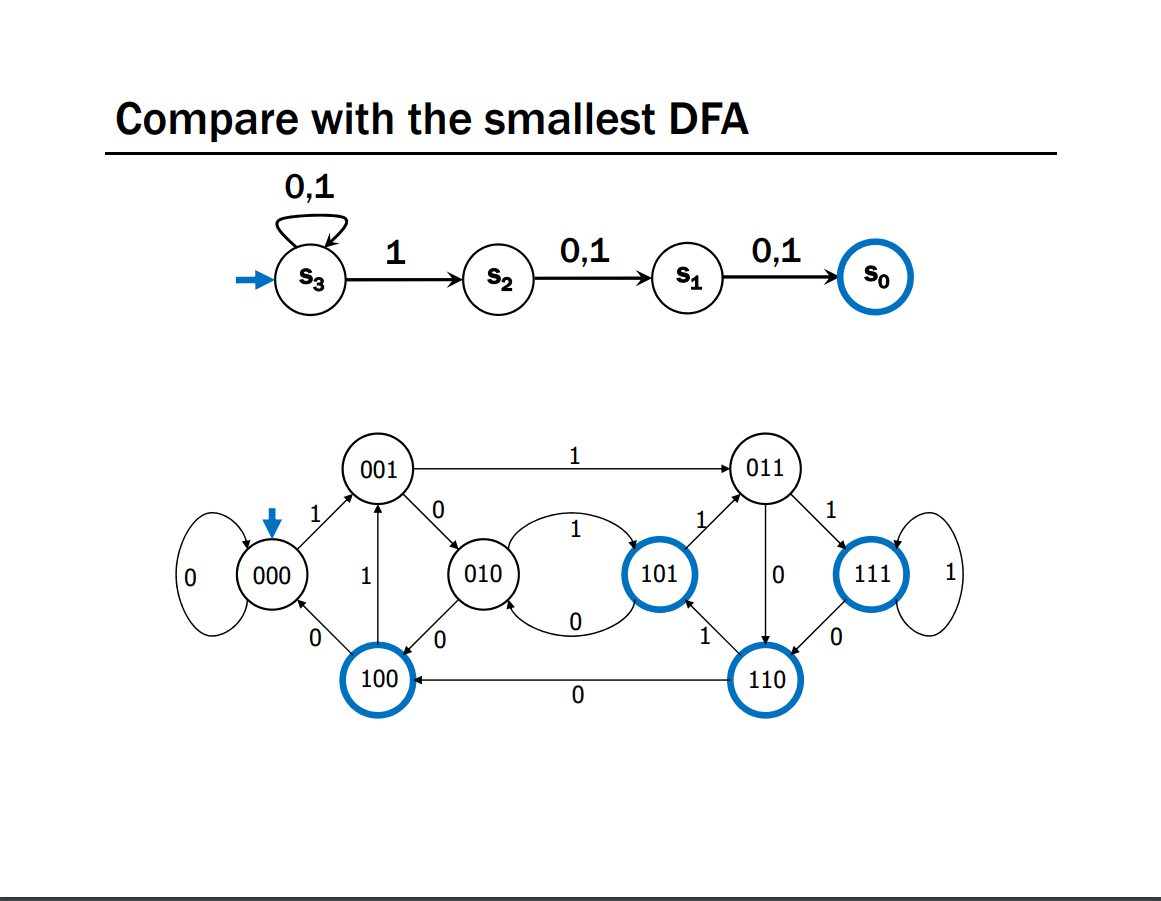 An NFA and a DFA for the language 
“binary strings with a 1 in the 3rd position from the end.”
From Kevin & Paul’s 311 Lecture 23.
Nondeterminism
What would a nondeterministic computer look like?
It can run all the usual commands,
But it can also magically (i.e. nondeterministically) decide to set any bit of memory to 0 or 1.
Always choosing 0 or 1 to cause the computer to output YES, 
(if such a choice exists).
If we had a nondeterministic computer…
Can you think of a polynomial time algorithm on a nondeterministic computer to:
Solve 2-COLOR?


Solve 3-COLOR?
If we had a nondeterministic computer…
Can you think of a polynomial time algorithm on a nondeterministic computer to:
Solve 2-COLOR?
Just run our regular deterministic polynomial time algorithm
Or nondeterministically guess colors, output if they work.
Solve 3-COLOR?
nondeterministically guess colors, output if they work.
Analogue of NFA/DFA equivalence
You showed in 311 that the set of languages decided by NFAs and DFAs were the same.
I.e. NFAs didn’t let you solve more problems than DFAs.
But it did sometimes make the process a lot easier.
There are languages such that the best DFA is exponentially larger than the best NFA. (like the one from a few slides ago).

P vs. NP is an analogous question. Does non-determinism let us use exponentially fewer resources to solve some problems?
History, and Why P vs. NP?
NP-Completeness
An NP-complete problem is a universal language for encoding “I’ll know it when I see it” problems.
If you find an efficient algorithm for an NP-complete problem, you have an algorithm for every problem in NP
SAT is NP-complete
Cook-Levin Theorem (1971)
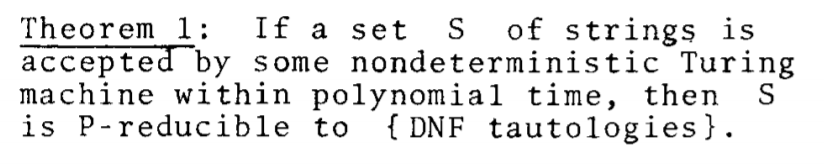 NP-Complete Problems
But Wait! There’s more!
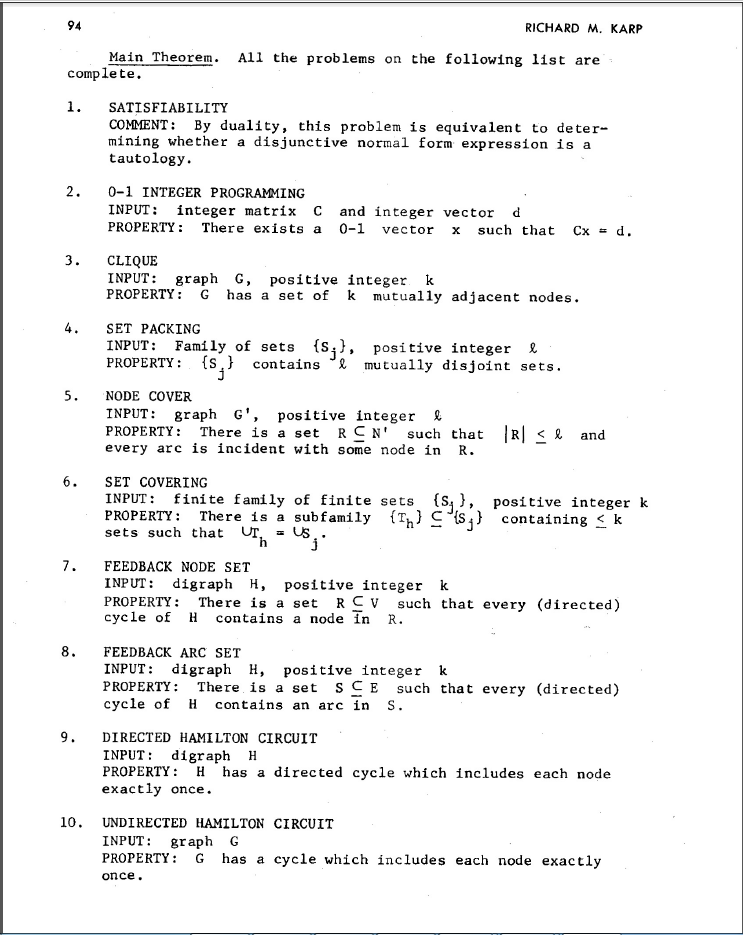 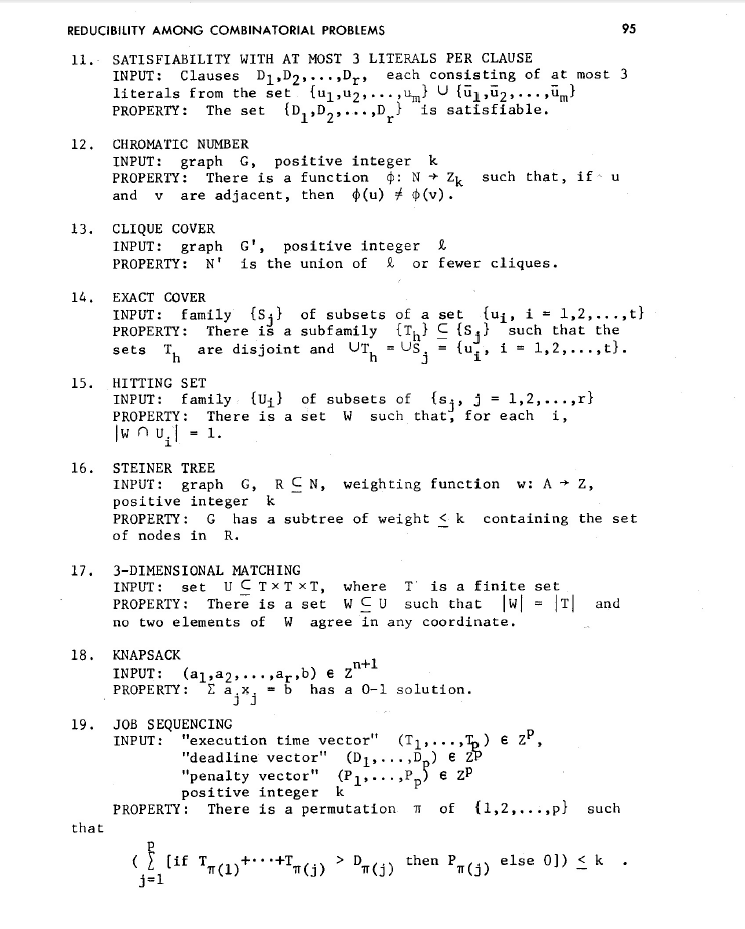 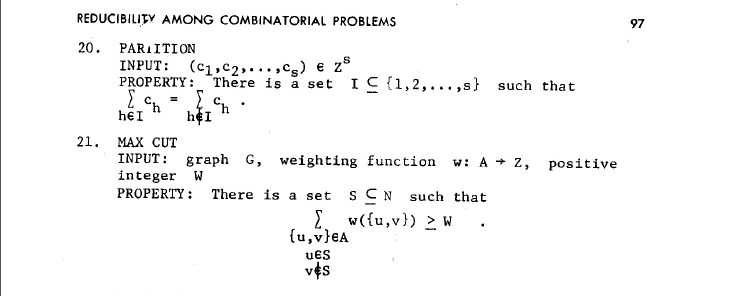 A lot of problems people care about are NP-complete
Karp’s Theorem (1972)
NP-Complete Problems
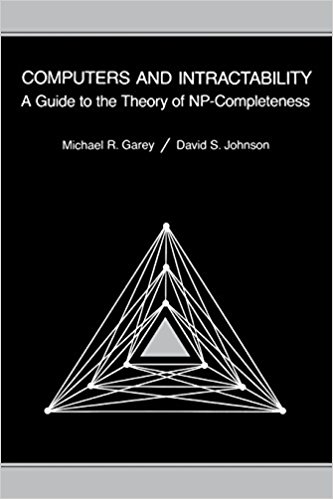 But Wait! There’s more!
 By 1979, at least 300 problems had been proven NP-complete.
Garey and Johnson put a list of all the NP-complete problems they could find in this textbook.
Took them almost 100 pages to just list them all.
No one has made a comprehensive list since.
NP-Complete Problems
But Wait! There’s more!

In the last month, mathematicians and computer scientists have put papers on the arXiv claiming to show (at least) 10 more problems are NP-complete.


If you spend enough time trying to use computers to solve your problems, you will run into an NP-complete problem sooner or later.
What do you do?
Dealing with NP-Completeness
Option 1: Maybe it’s a special case we understand
Maybe you don’t need to solve the general problem, just a special case
2-COLOR vs. 3-COLOR

Option 2:  Maybe it’s a special case we don’t understand (yet)
There are algorithms that are known to run quickly on “nice” instances. Maybe your problem has one of those.
One approach: Turn your problem into a SAT instance, find a solver and cross your fingers.
Dealing with NP-Completeness
Option 3: Approximation Algorithms
You might not be able to get an exact answer, but you might be able to get close.
Given a weighted graph, find a tour (a walk that visits every vertex and returns to its start) of minimum weight.
Optimization version of Traveling Salesperson
Algorithm:
Find a minimum spanning tree.
Have the tour follow the visitation order of a DFS of the spanning tree.
Theorem: This tour is at most twice as long as the best one.
Why should you care about P vs. NP
Why should you care about P vs. NP
Why Should You Care if P=NP?
Suppose P=NP. 
Specifically that we found a genuinely in-practice efficient algorithm for an NP-complete problem. What would you do?
$1,000,000 from the Clay Math Institute obviously, but what’s next?
Why Should You Care if P=NP?
We found a genuinely in-practice efficient algorithm for an NP-complete problem. What would you do?
Another $5,000,000 from the Clay Math Institute
Put mathematicians out of work.
Decrypt (essentially) all current internet communication. 
A world where P=NP is a very very different place from the world we live in now.